2022-2023 учебный год
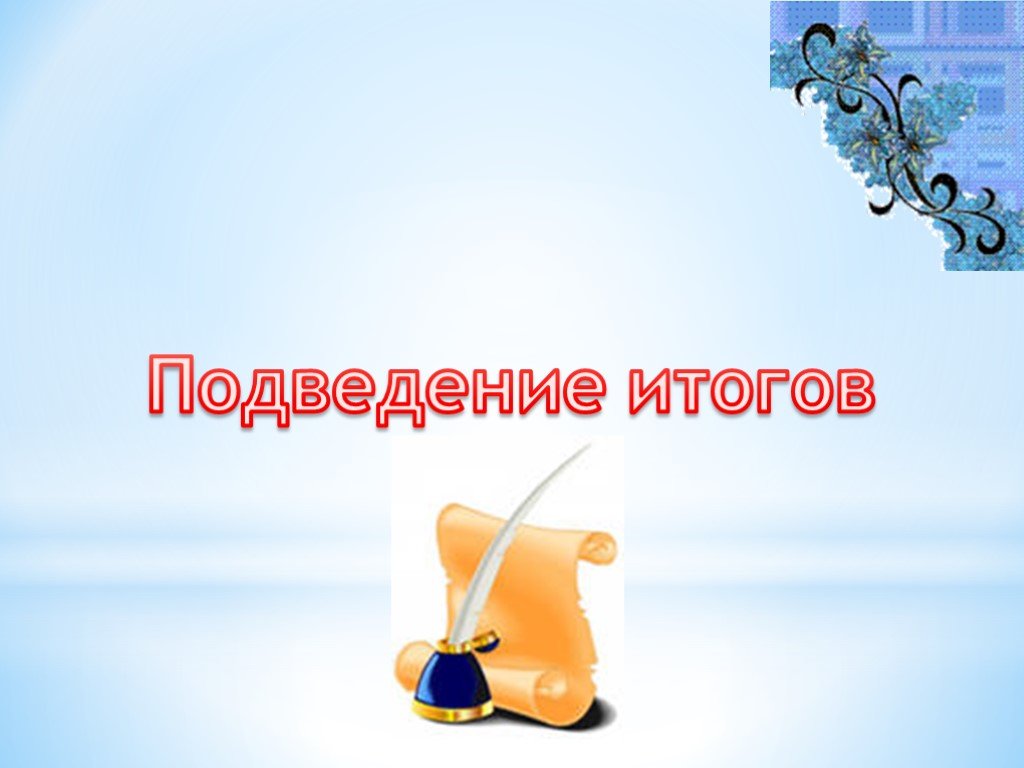 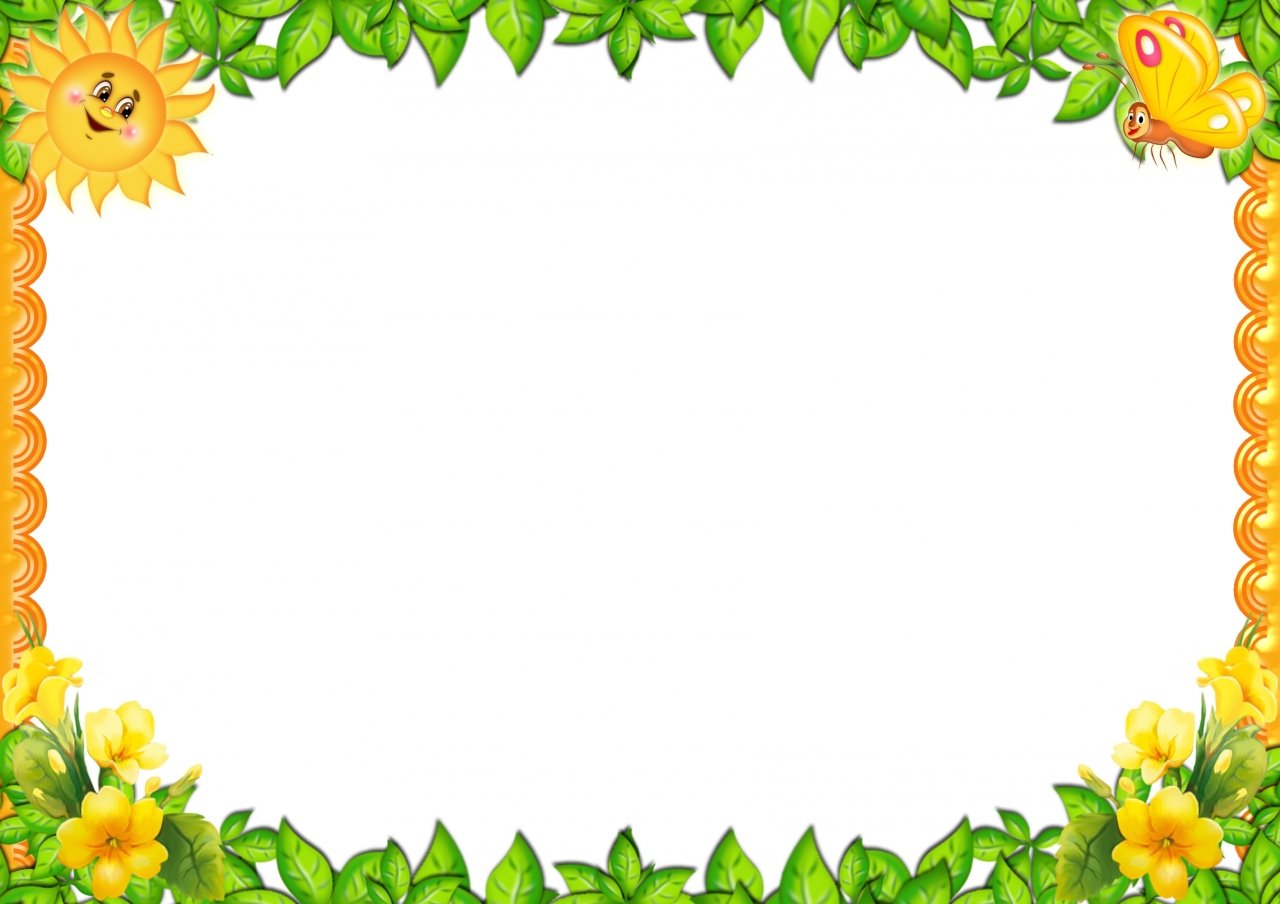 Познавательное развитие
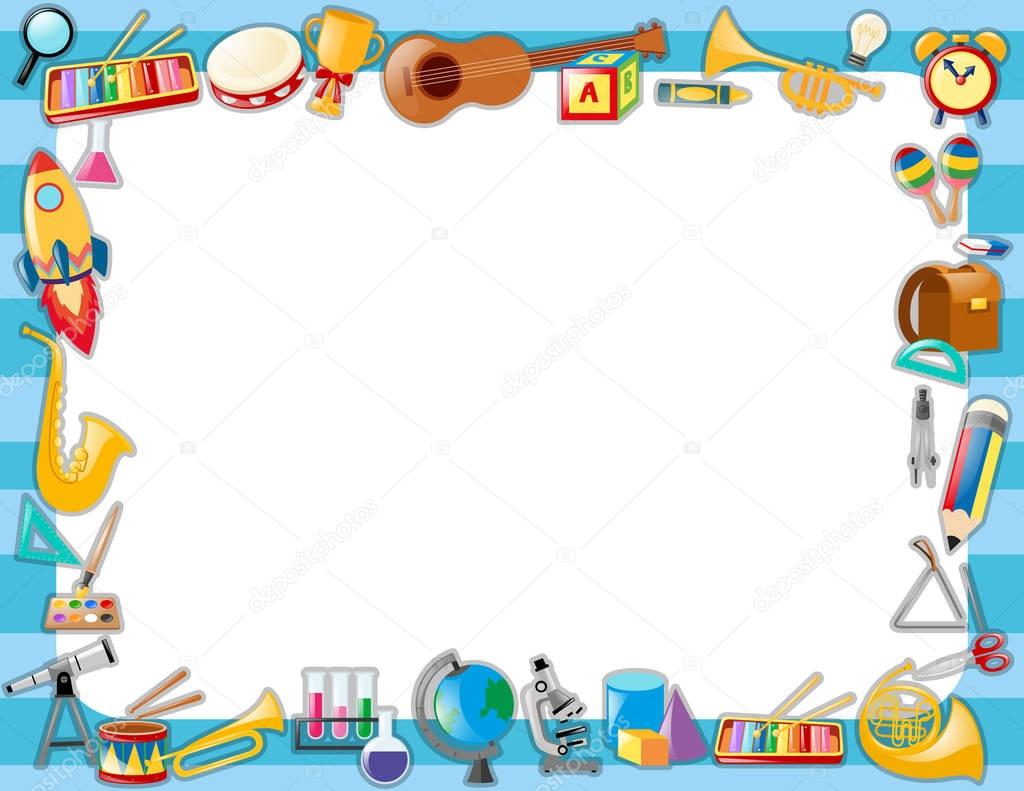 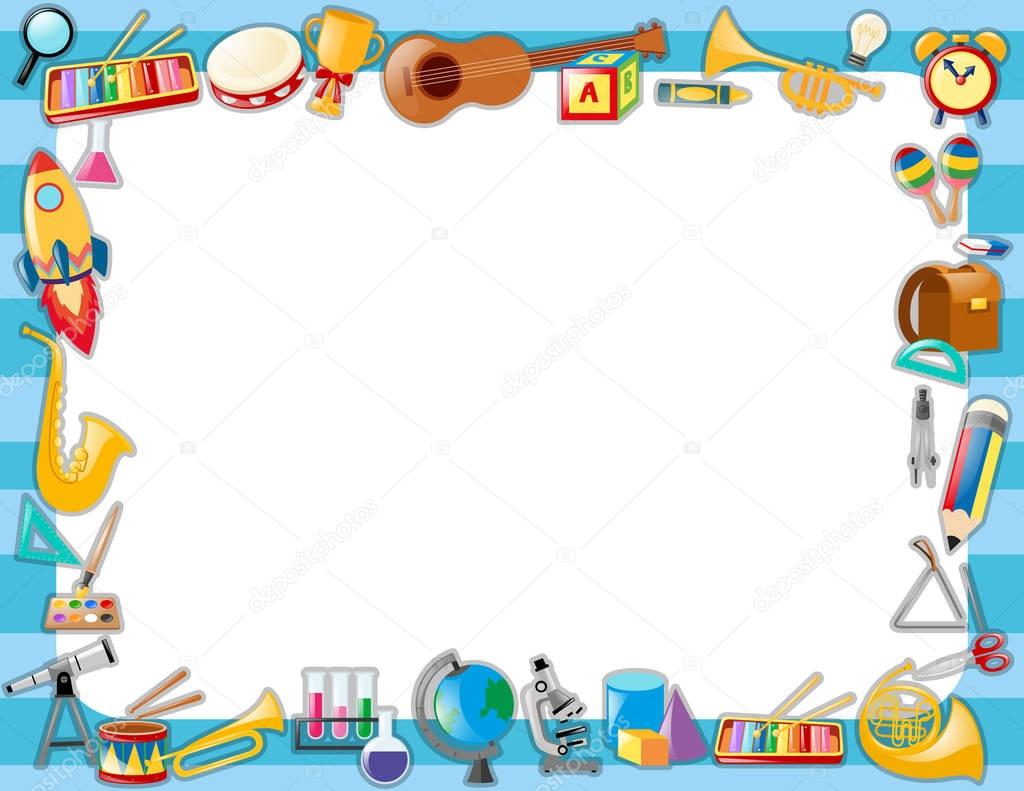 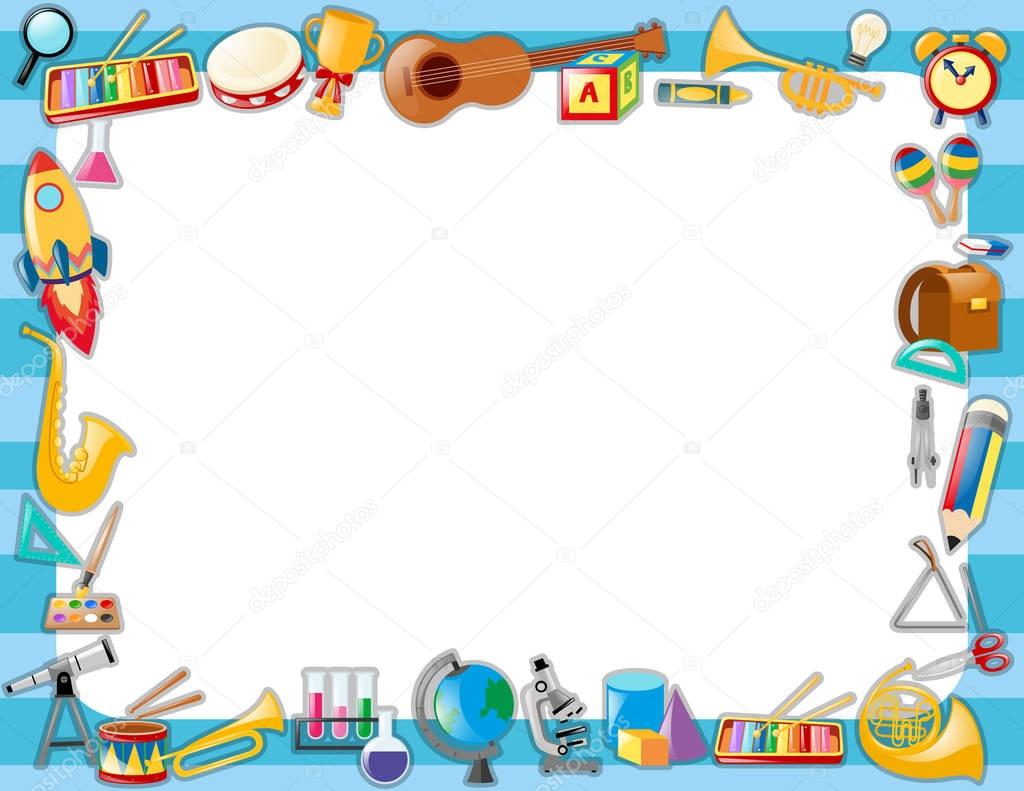 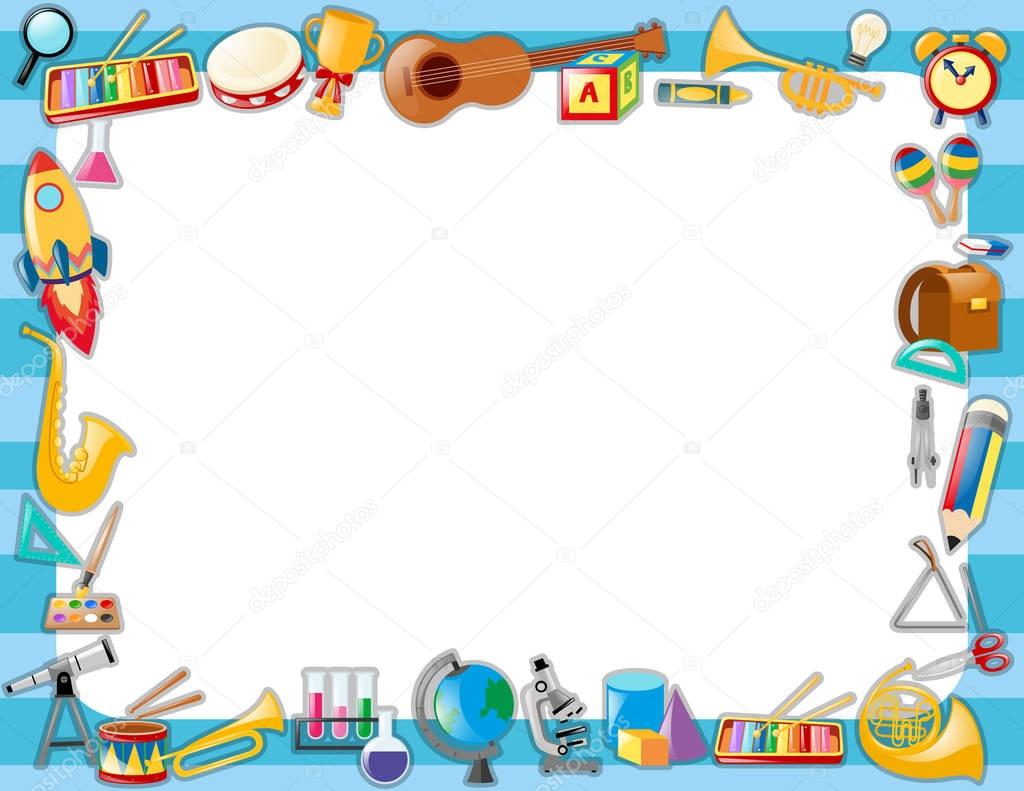 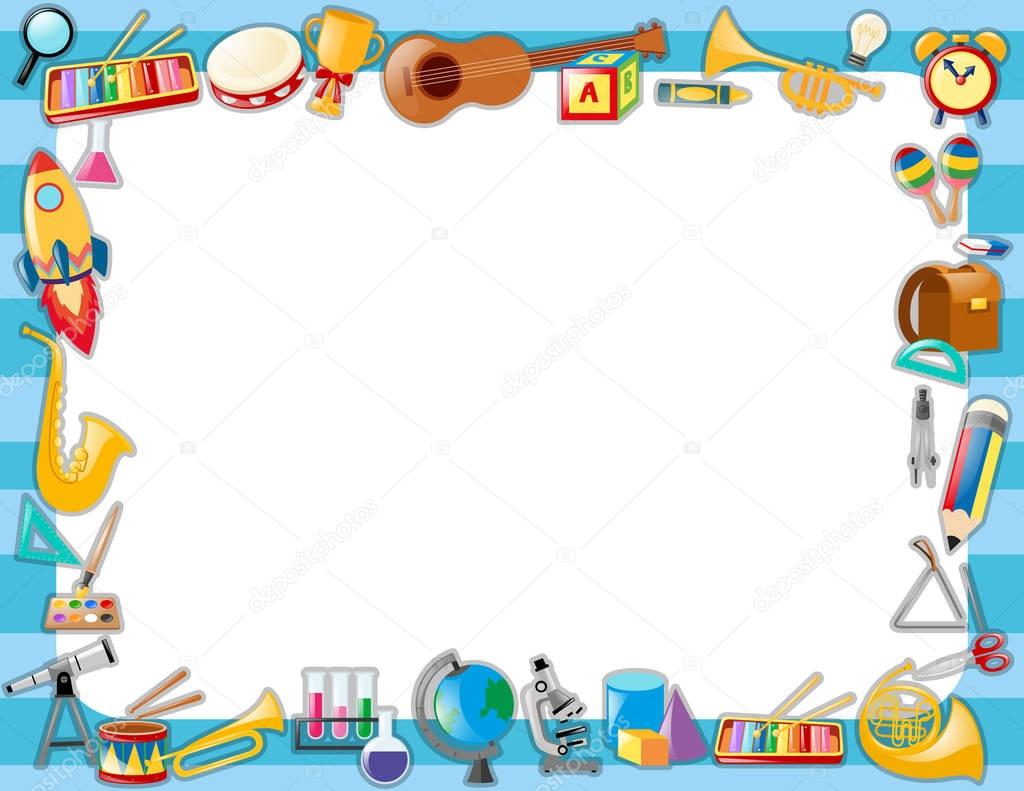 Низкий уровень уменьшился на 7 %
Низкий уменьшился на 4 %
Высокий вырос на 8%
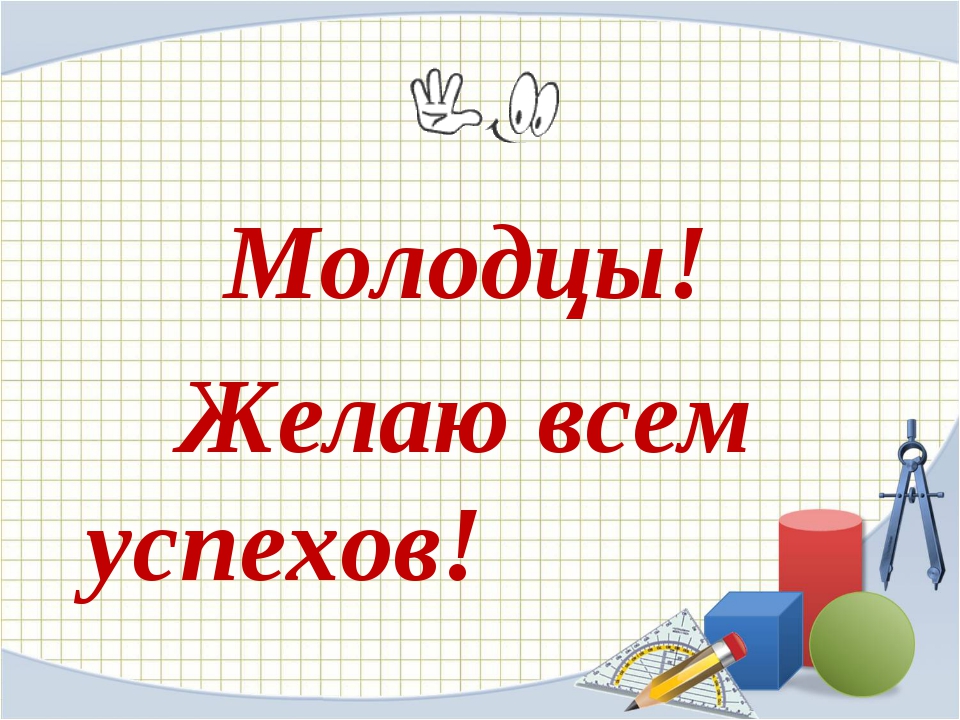